1
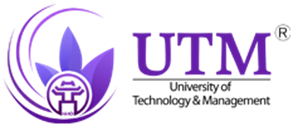 MICROSOFT EXCEL
Đại học công nghệ và quản lý hữu nghị
Địa chỉ: lô 1-4, 431 tam trinh, hoàng mai, hà nội.
2
NỘI DUNG CHƯƠNG TRÌNH
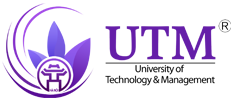 3
CHƯƠNG 3. CÔNG THỨC VÀ HÀM TRONG EXCEL
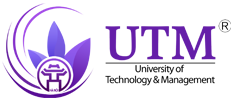 4
PHẦN 4. NHÓM HÀM TOÁN HỌC.
5
1. HÀM ABS, SQRT, FACT.
1. HÀM ABS
Chức năng: lấy giá trị tuyệt đối của một số
Cú pháp: 	ABS(Number)
2. HÀM SQRT
Chức năng: lấy giá trị căn bậc 2 của một số
Cú pháp: 	SQRT(Number)
3. HÀM FACT
Chức năng: tính giai thừa của một số. Giai thừa (n) = 1*2*3*…*n
Cú pháp:	FACT(Number)
Trong đó:	+ Number:	là một số;
				địa chỉ ô chứa giá trị số;
				biểu thức hoặc hàm trả về giá trị số.
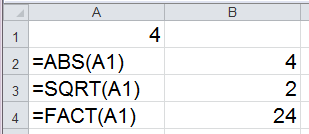 6
2. HÀM POWER.
Chức năng: tính lũy thừa của một số number với số mũ là power
Cú pháp: 	POWER(number, power)
Trong đó: 
number: là cơ số (số được lũy thừa lên)
power: số mũ
Number và power: có thể là số nhập vào; địa chỉ ô chứa giá trị số; công thức hoặc hàm trả về giá trị số.
Ví dụ: =power(-3,2) kết quả là 9.
=power(2,-2) kết quả là ¼=0.25
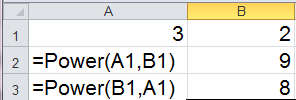 7
3. HÀM INT, MOD.
HÀM INT
Chức năng: lấy phần nguyên của một số và số nguyên đó phải nhỏ hơn hoặc bằng number.
Cú pháp: 	INT(Number)
Ví dụ: =INT(8.9) kết quả là 8, INT(-8.9) kết quả là -9.
HÀM MOD
Chức năng: lấy phần dư của phép chia Number cho divisor
Cú pháp: 	MOD(Number, divisor)
Trong đó:	+ Number:	là một số; địa chỉ ô chứa giá trị số;
				biểu thức hoặc hàm trả về giá trị số.
		+ divisor: số chia
VD: =MOD(23,4) kết quả là 3.
8
4. HÀM ROUND
Chức năng: làm tròn giá trị một số với chỉ số cho trước. 
Cú pháp: 	ROUND(Number, number_digits)
Trong đó:	+ Number: giá trị số cần làm tròn
			+ divisor: chỉ số làm tròn
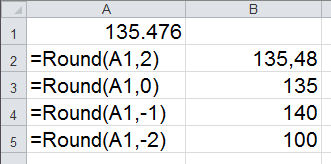 - Nếu divisor =n >0: làm tròn vị trí thứ n số phần thập phân.
- Nếu divisor =n=0: làm tròn phần nguyên (mặc định)
- Nếu divisor =n <0: làm tròn số trước dấu thập phân
 (n=-1 làm tròn hàng chục, n=-2 hàng trăm, n=-3 hàng nghìn…)
9
5. HÀM PRODUCT.
Chức năng: tính tích các số
Cú pháp: 	PRODUCT(number1, number2, …)
Trong đó:	+ number1, number2, … là các số cần tính tích (nhân)
Ví dụ: =PRODUCT(20,5,-2) kết quả -200, …
10
6. HÀM SUMPRODUCT.
Chức năng: tính tổng của các tích
Cú pháp: 	SUMPRODUCT(Array1,[Array2],[Array3], …)
Trong đó:	+ Array1, Array2, …: là các mảng chứa số cần tính.
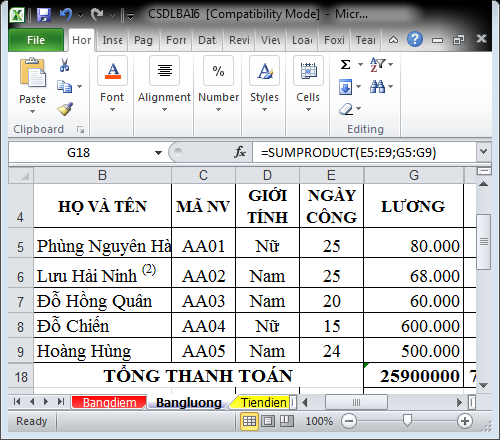 11
PHẦN 5. NHÓM HÀM THỜI GIAN.
12
1. HÀM DAY, MONTH, YEAR.
a. HÀM DAY.
Chức năng: trả về giá trị ngày của tháng (từ 1 đến 31) trong biểu thức.
Cú pháp: 	DAY(serial_number)

Trong đó:	+ serial_number: biểu thức thời gian
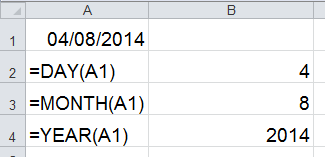 13
1. HÀM DAY, MONTH, YEAR.
b. HÀM MONTH
Chức năng: trả về giá trị tháng trong biểu thức (từ 1 đến 12)
Cú pháp: 	MONTH(serial_number)

Trong đó:	+ serial_number: biểu thức thời gian
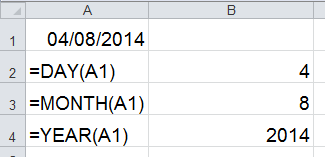 14
1. HÀM DAY, MONTH, YEAR.
c. HÀM YEAR
Chức năng: trả về giá trị năm trong biểu thức (từ 1900 đến 9999)
Cú pháp: 	YEAR(serial_number)

Trong đó:	+ serial_number: biểu thức thời gian
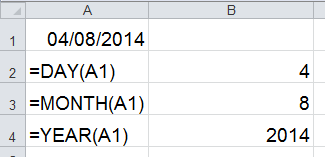 15
2. WEEKDAY.
Chức năng: trả về giá trị số từ 1 đến 7 đại diện cho một Thứ trong tuần của biểu thức thời gian.
Cú pháp: WEEKDAY(serial_number)
Trong đó: 	+ Serial_number: là một biểu thức thời gian
Trả về 1: Chủ Nhật.
Trả về 2: Thứ hai
...
Trả về 7: Thứ bẩy
VD: Weekday(ngày tháng)=5 => Thứ năm
16
3. HÀM HOUR, MINUTE, SECOND.
a. HÀM HOUR
Chức năng: trả về giá trị giờ trong biểu thức(từ 0(12:00AM) đến 23(11:00PM))
Cú pháp: 	HOUR(serial_number)

Trong đó:	+ serial_number: biểu thức thời gian
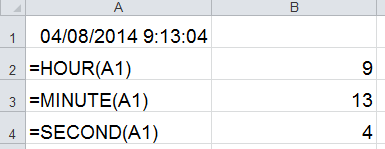 17
3. HÀM HOUR, MINUTE, SECOND.
b. HÀM MINUTE
Chức năng: trả về giá trị phút trong biểu thức (từ 1 đến 59)
Cú pháp: 	MINUTE(serial_number)

Trong đó:	+ serial_number: biểu thức thời gian
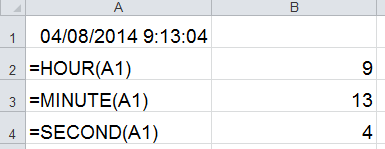 18
3. HÀM HOUR, MINUTE, SECOND.
c. HÀM SECOND
Chức năng: trả về giá trị giây trong biểu thức (từ 1 đến 59)
Cú pháp: 	SECOND(serial_number)

Trong đó:	+ serial_number: biểu thức thời gian
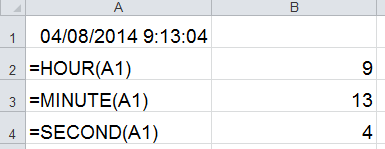 19
4. HÀM DATE.
Chức năng: chuyển các giá trị số (năm, tháng, ngày) thành dữ liệu kiểu Date.
Cú pháp: 	DATE(year, month,day)
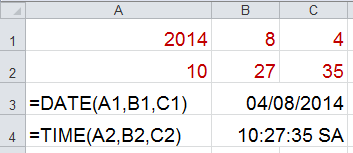 20
5. HÀM DATEDIF
Chức năng: sử dụng để tính toán ngày tháng với 6 cách tính đa dạng. DATEDIF thường dùng để xác định thâm niên và tính số ngày làm việc.	
Cú pháp: = DATEDIF(start_day, end_day, unit)
21
5. HÀM DATEDIF
start_day: Ngày đầu 
end_day: Ngày cuối (phải lớn hơn ngày đầu) 
unit: Chọn loại kết quả trả về (để trong dấu ngoặc kép)
y : số năm chênh lệch giữa ngày đầu và ngày cuối 
m : số tháng chênh lệch giữa ngày đầu và ngày cuối 
d : số ngày chênh lệch giữa ngày đầu và ngày cuối 
md : số ngày chênh lệch giữa ngày đầu và tháng ngày cuối, mà không phụ thuộc vào số năm và số tháng 
ym : số tháng chênh lệch giữa ngày đầu và ngày cuối, mà không phụ thuộc vào số năm và số ngày 
yd : số ngày chênh lệch giữa ngày đầu và ngày cuối, mà không phụ thuộc vào số năm
22
5. HÀM DATEDIF (TIẾP)
Ví dụ:
DATEDIF("01/01/2000", "31/12/2100", "y") = 100 (năm) DATEDIF("01/01/2000", "31/12/2100", "m") = 1211 (tháng) DATEDIF("01/01/2000", "31/12/2100", "d") = 36889 (ngày) DATEDIF("01/01/2000", "31/12/2100", "md") = 30 (= ngày 31 - ngày 1) DATEDIF("01/01/2000", "31/12/2100", "ym") = 11 (= tháng 12 - tháng 1) DATEDIF("01/01/2000", "31/12/2100", "yd") = 365 (= ngày 31/12 - ngày 1/1)
23
THANKS
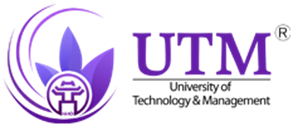 HẸN GẶP LẠI CÁC BẠN Ở CÁC BÀI HỌC SAU